MEDICAL  UNIVERSITY®
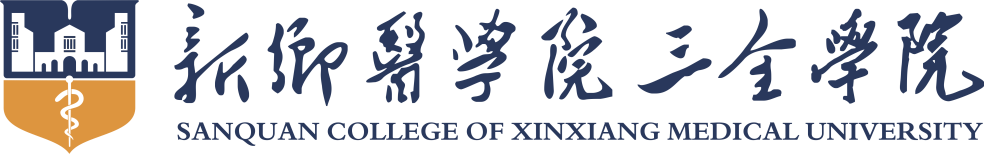 CHINA.HENAN
输入标题XXXXXXXXXXXXXX
SANQUAN
xxxx年x年xx日
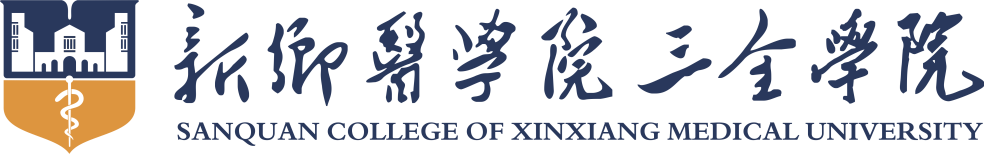 XXXXXXXXXXXX
单位名称
XXXX年X月
1
输入文字
2
输入文字
二
3
输入文字
4
输入文字
4
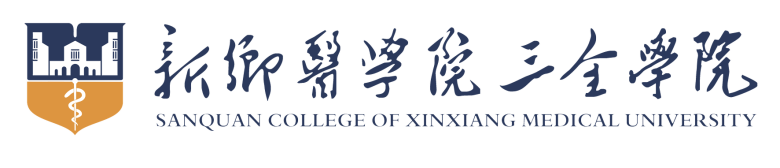 CONTENTS
目  录
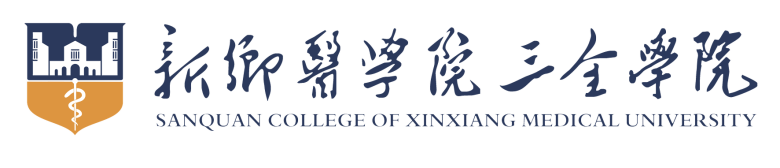 1
输入
文件
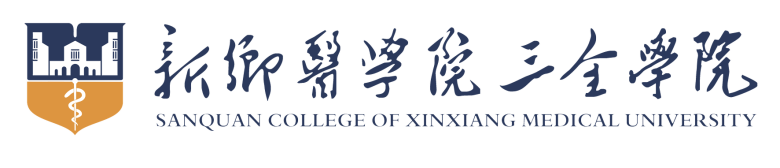 输入文字
输入文字
输入文字
输入文字
输入文字
输入文字
输入文字
输入文字
输入文字
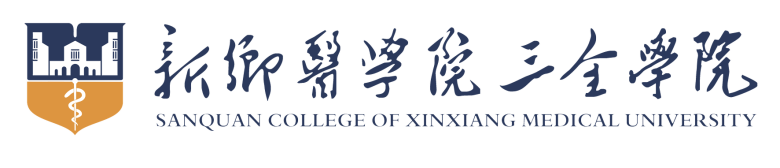 2
输入
文字
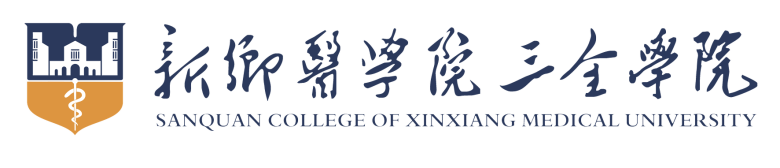 输入文字——XXXX-XXXX年
（1）XXXX—XXXX年
输入文字
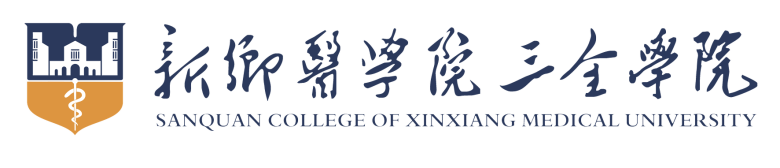 输入文字——XXXX-XXXX年
输入文字..............................................................................
输入文字
输入文字
输入文字..............................................................................
输入文字
输入文字..............................................................................
输入文字
输入文字
输入文字..............................................................................
输入文字
输入文字
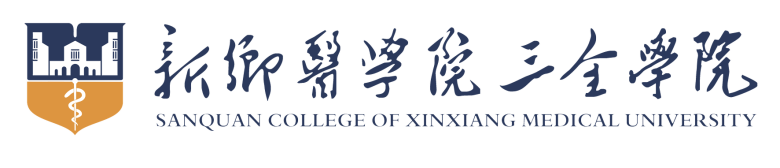 输入文字——XXXX-XXXX年
输入文字
第一阶段
................
输入文字
输入文字
输入文字
输入文字
输入文字
输入文字
输入文字
输入文字
输入文字
第二阶段
输入文字
输入文字
输入文字
输入文字
输入文字
输入文字
... ... ...
输入文字
输入文字
输入文字
输入文字
输入文字
输入文字
第三阶段
输入文字
输入文字
输入文字
输入文字
输入文字
输入文字
... ... ...
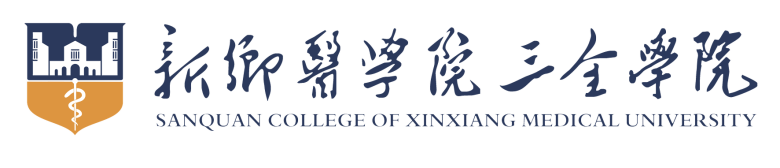 输入文字——XXXX-XXXX年
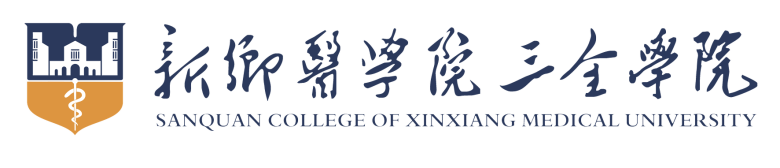 输入文字——XXXX年
（3）XXXX年
输入文字
输入文字
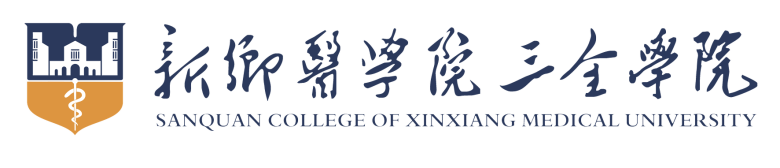 输入文字——XXXX年
输入文字
输入文字
输入文字
输入文字
输入文字
输入文字
输入文字
输入文字
输入文字
输入文字
输入文字
输入文字
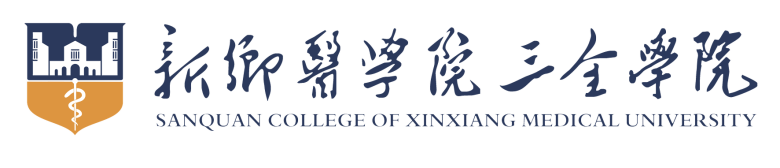 输入文字——XXXX年
（4）XXXX年
输入文字
输入文字
输入文字
输入文字
输入文字
2018年10月
2018年12月—2019年2月
2018年5-9月
2018年11月
输入文字
输入文字
输入文字
输入文字
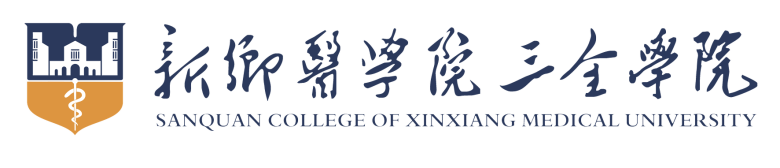 输入文字——XXXX年
输入标题文字
输入文字
输入文字
输入文字
输入文字
输入文字
输入文字
输入文字
输入文字
输入文字
输入文字
输入文字
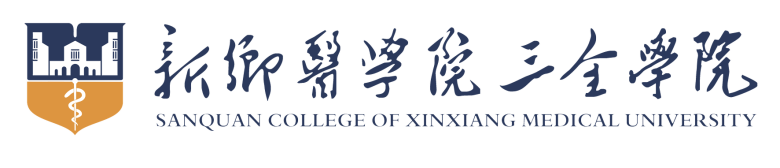 输入文字
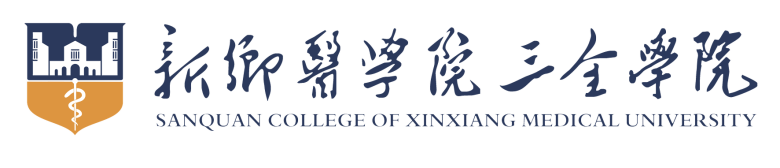 输入标题文字
输入文字
输入文字
输入文字
输入文字
输入文字
输入文字
输入文字
输入文字
输入文字
输入文字
输入文字
输入文字
输入文字
输入文字
输入文字
输入文字
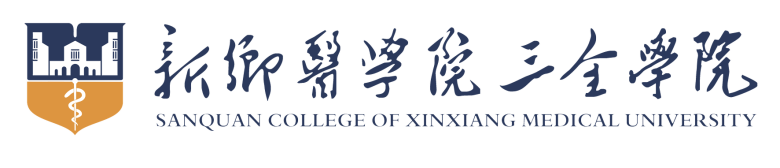 输入标题文字
输入文字
输入文字
输入文字
输入文字
输入文字
输入文字
输入文字
输入文字
输入文字
输入文字
输入文字
输入文字
输入文字
输入文字
输入文字
输入文字
输入文字
输入文字
3
输入
文字
输入文字
输入文字
................................................................................................................................
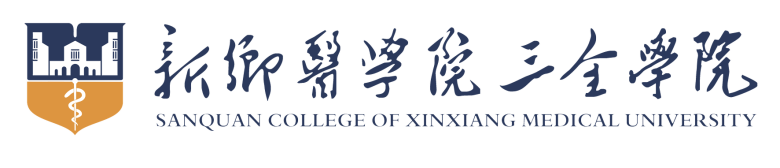 输入标题文字
输入文字
输入文字
输入文字
输入文字
输入文字
................................................................................................................................
输入文字
输入文字
................................................................................................................................
4
输入
文字
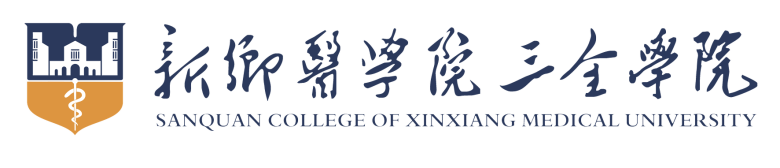 输入文字
输入文字
WHAT
WHO
输入文字
输入文字
WHERE
输入文字
HOW
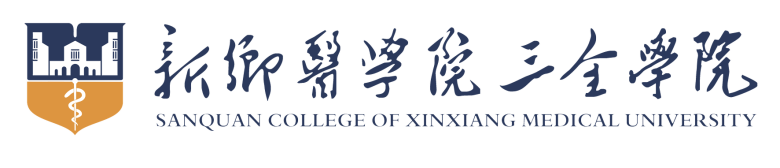 输入标题文字
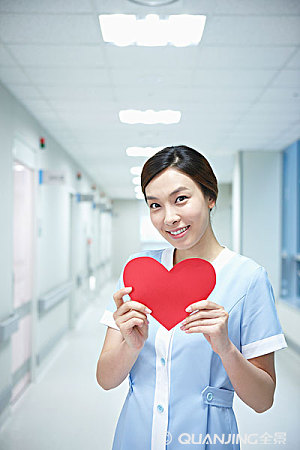 输入文字
输入文字
输入文字
输入文字
输入文字
输入文字
输入文字
输入文字
输入文字
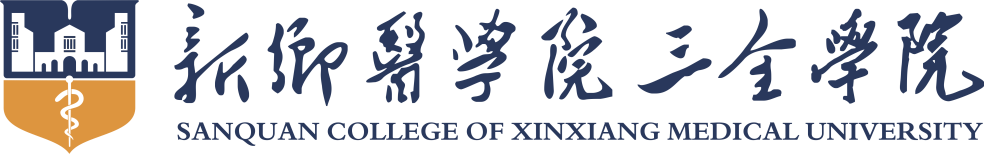 THANK YOU